Normas Profesionales de Auditoría del Sistema Nacional de Fiscalización
PROPOSITO
Difundir las Normas Profesionales de Auditoría del SNF que permiten el funcionamiento óptimo y profesional de los Órganos fiscalizadores de Auditoría Gubernamental.
Avanzar en el proceso de implementación de las normas profesionales de auditoría en los procedimientos de fiscalización.
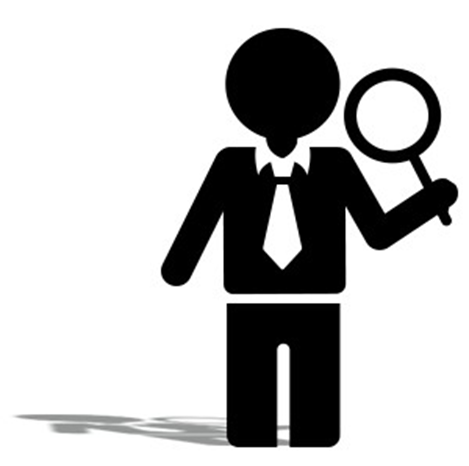 DESARROLLO DEL TEMA
Introducción.
Reuniones plenarias del Sistema Nacional de Fiscalización.
Desarrollo de las Normas Profesionales de Auditoría del Sistema Nacional de Fiscalización.
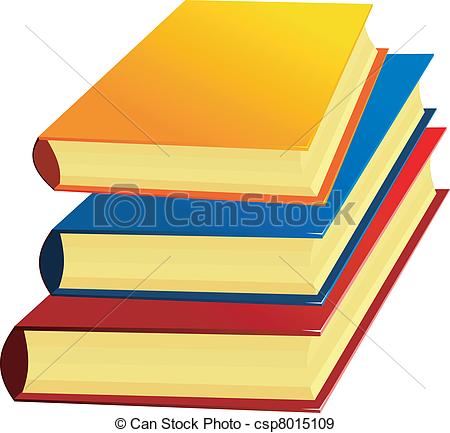 ANTECEDENTES DE LAS NORMAS PROFESIONALES DE AUDITORÍA DEL SISTEMA NACIONAL DE FISCALIZACIÓN
Estas normas están basadas en las Normas Internacionales de las Entidades Fiscalizadores Superiores.
En el 2010 se realizó una reunión plenaria en el Sistema Nacional de Fiscalización con la finalidad de homologar las Normas Nacionales de Auditoría al contexto nacional.
En el 2014 se presentaron las Normas Profesionales de Auditoría del Sistema Nacional de Fiscalización.
DEFINICIÓN DE LAS NORMAS DE PROFESIONALES DE AUDITORÍA DEL SISTEMA NACIONAL DE FISCALIZACIÓN
Constituyen un marco de referencia para la actuación de los entes encargados de revisar la gestión de los recursos públicos y señalan líneas y directrices que contribuyen a las mejores prácticas en la materia.
Su propósito es garantizar la calidad de los servicios que los entes auditores rinden a la sociedad. 
Son producto del acuerdo de los miembros del Sistema Nacional de Fiscalización (SNF) de adoptar normas de auditoría que permitan su homologación con las mejores prácticas internacionales.
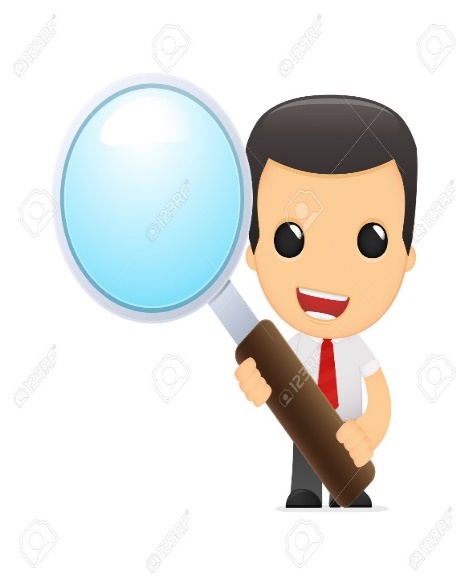 CLASIFICACIÓN DE LAS NORMAS PROFESIONALES DE AUDITORÍA DEL SISTEMA NACIONAL DE FISCALIZACIÓN
NPASNF No 1. Líneas básicas de fiscalización en México
NIVEL 1
NPASNF No 10. Principios de Autonomía de los Organismos auditores
 

NPASNF No 12. El valor y beneficios de la Auditoría del Sector Público
 

NPASNF No 20. Principios de Transparencia y Rendición de Cuentas
 

NPASNF No 30. Código de ética 
 

NPASNF No 40. Control de Calidad para los Organismos Auditores
Normas Profesionales de Auditoría del Sistema Nacional de Fiscalización
(NPASNF)
NIVEL 2
NPASNF No 100. Principios Fundamentales de Auditoría del Sector Público

 
NPASNF No 200. Principios Fundamentales de Auditoría Financiera
 

NPASNF No 300. Principios fundamentales de Auditoría de Desempeño

 
NPASNF No 400. Principios fundamentales de Auditoría de Cumplimiento
NIVEL 3
NIVEL 1, NPASNF Nº 1
EL NIVEL 1 de las Normas Profesionales de Auditoría del Sistema Nacional de Fiscalización se integra por la norma siguiente:
NPASNF NO. 1 LÍNEAS BÁSICAS DE FISCALIZACIÓN EN MÉXICO
     El propósito de esta norma es determinar las bases generales sobre las 
     cuales habrá de desempeñarse la labor fiscalizadora.
Generalidades:
     1. Finalidad de labor fiscalizadora.
     2. Fiscalización previa y posterior. 
     3. Auditoría Interna y Externa.
     4. Tipos de Auditorías.
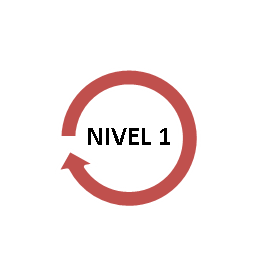 Son evaluaciones independientes, reflejadas en una opinión con garantías razonables de la situación financiera de un ente, se presentan fielmente de acuerdo al Marco de Información Financiera. (LGCG)
Auditorías Financieras
Tipos de Auditorías NPASNF No. 1
Son el examen de la economía, eficiencia y eficacia de la administración pública y los programas gubernamentales, cubren operaciones financieras específicas y todo tipo de actividades gubernamental.
Auditorías de Desempeño
Buscan determinar en qué medida el ente auditado ha observado las leyes, reglamentos, las políticas y otras disposiciones.
Auditorías de Cumplimiento
Autonomía:
      1. Autonomía de los Órganos Auditores.
      2. Independencia de los titulares de los organismos Auditores.

Relaciones Interinstitucionales.
Facultad. (Facultad de Investigar, Supervisar y/o revisar)

Metodología para la fiscalización. 
Rendición de Cuentas.
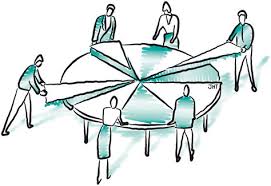 NIVEL 2, NPASNF Nº 10
NPASNF NO. 10 PRINCIPIOS DE AUTONOMÍA DE LOS ORGANISMOS AUDITORES.
Esta norma establece que los organismos auditores deben de gozar de autonomía técnica y de gestión para el cumplimiento de sus atribuciones e impulsar, en el contexto del marco legal que los rige, su interpretación amplia. Dicha norma cuenta con:
1. Generalidades:
          Desempeñar eficientemente sus actividades, sin verse limitados por obstáculos administrativos, financieros o legales.
2. Principios de Autonomía
         1. Existencia de un marco normativo que respalde su actuación.
         2. Independencia del Titular de los Organismos Fiscalizadores.
         3. Acceso irrestricto a la información.
         4. El Derecho y la obligación de informar sobre su trabajo.
         6. Libertad de decidir el contenido y oportunidad de sus informes.
         7. Mecanismos eficientes de seguimiento de las acciones emitidas por los organismos auditores.
         8. Autonomía de Gestión; Recursos Humanos,  Recursos Materiales y  Recursos Financieros.
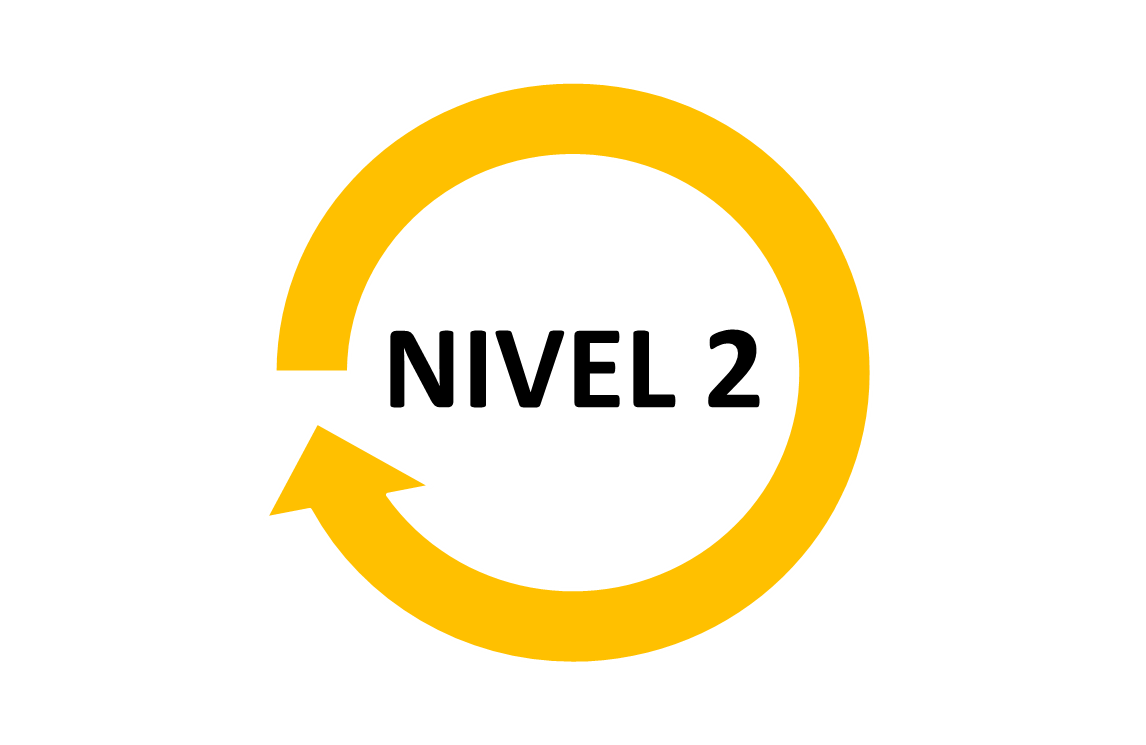 NIVEL 2, NPASNF Nº 12
NPASNF NO. 12. EL VALOR Y BENEFICIO DE LA AUDITORÍA DEL SECTOR PÚBLICO.

La fiscalización de los gobiernos y entidades públicas por parte de los organismos auditores  tiene un impacto positivo en la confianza de la sociedad, puesto que hace que los responsables de las gestión de los recursos públicos piensen como utilizarlos correctamente dichos recursos, con ello se promueve la eficiencia, rendición de cuentas y transparencia.

Esta norma se compone de tres objetivos
• Fortalecer la rendición de cuentas, transparencia e integridad de gobierno  y las entidades públicas.
• Demostrar la relevancia continua para la ciudadanía la autoridad correspondiente y otros actores y partes interesadas.
• Constituirse como una instancia modelo que predique con el ejemplo (Se credibilidad depende de si su labores percibida públicamente como independiente, autónoma, imparcial, competente y responsable)
NIVEL 2, NPASNF Nº 20
NPASNF NO. 20 PRINCIPIOS DE TRANSPARENCIA Y RENDICIÓN DE CUENTAS.
El propósito de esta norma es establecer los principios básicos de transparencia y rendición de cuentas aplicables a los organismos auditores, a efecto que puedan constituirse, tras su implementación, e instancias que prediquen con el ejemplo.

Cumplir con sus obligaciones legales conforme a sus facultades en el marco de su presupuesto.
Realizan sus operaciones con economía, eficiencia, eficacia, oportunidad y de conformidad con la normatividad aplicable, informando sobre estas materias.
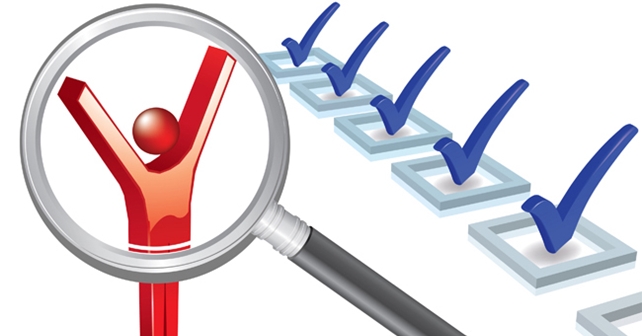 NIVEL 2, NPASNF Nº 30
NPASNF NO. 30 CÓDIGO DE ÉTICA.

El Código de Ética profesional del Sistema Nacional de Fiscalización, es impulsar, consolidar y valorar con una cultura de valores y principios éticos que guíen su labor cotidiana.
Este código cuenta con los siguientes principios éticos a seguir por parte del personal de los organismos fiscalizadores:
      1. Integridad 
      2. Independencia
      3. Objetividad
      4. Imparcialidad
      5. Confidencialidad
      6. Competencia Técnica y Profesional
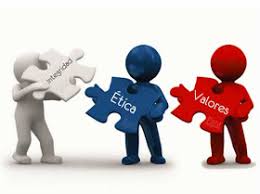 NIVEL 2, NPASNF Nº 40
NPASNF NO. 40 CONTROL DE CALIDAD PARA LOS ORGANISMOS AUDITORES.

El propósito de esta Norma es ofrecer los elementos básicos para que los organismos auditores establezcan y mantengan un sistema de control de calidad que abarquen el trabajo que realizan, proponiendo un esquema que correspondan a su riesgo de calidad.

Este Control de calidad cuenta con seis elementos. 
Responsabilidad del titular sobre la calidad en el organismo auditor.  (Establecer políticas y procedimientos) 
Requerimientos éticos relevantes.
Planeación y establecimientos de relaciones con el ente auditado.
Recursos Humanos, Financieros y Materiales.
Realización de actividades.
Seguimiento.
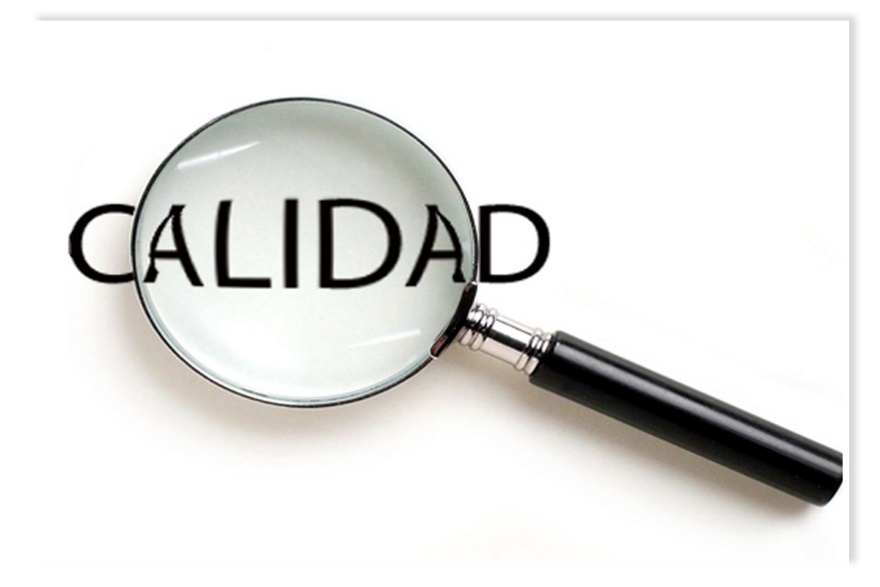 NIVEL 3, NPASNF Nº 100
NPASNF NO. 100 PRINCIPIOS FUNDAMENTALES DE AUDITORÍA DEL SECTOR PÚBLICO.
Esta Norma establece los principios fundamentales que se aplican a toda labor de auditoría del Sector Público independientemente de su forma o contexto (Auditoría Financiera, Auditoría de Desempeño y Auditoría de Cumplimiento).
Auditoría Financiera. Determina si la información financiera de un ente se presenta de conformidad al Marco Normativo. (LGCG)
Auditoría de Desempeño. Determina si las acciones, planes o programas institucionales se realizan de conformidad con los principios de Economía, eficiencia y eficacia y si existen áreas de mejora.
Auditoría de Cumplimiento. Determina si un asunto en particular cumple con las disposiciones legales y normativas aplicables.
Principios del Sector Gubernamental son los siguientes:
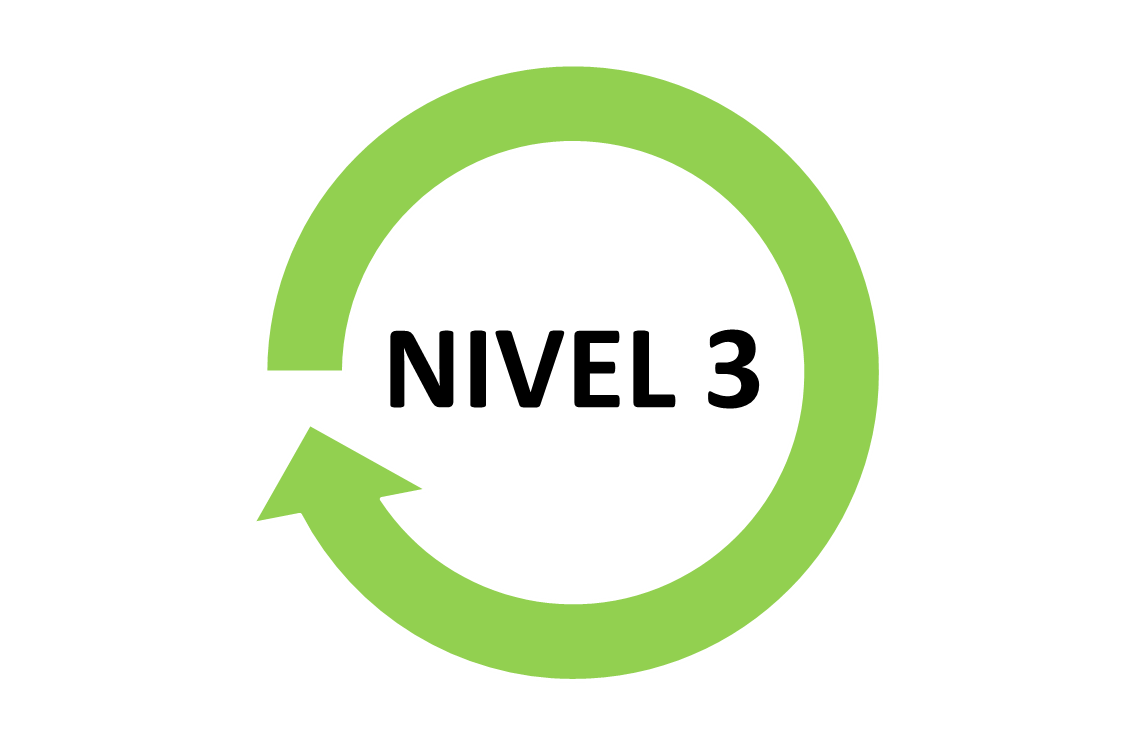 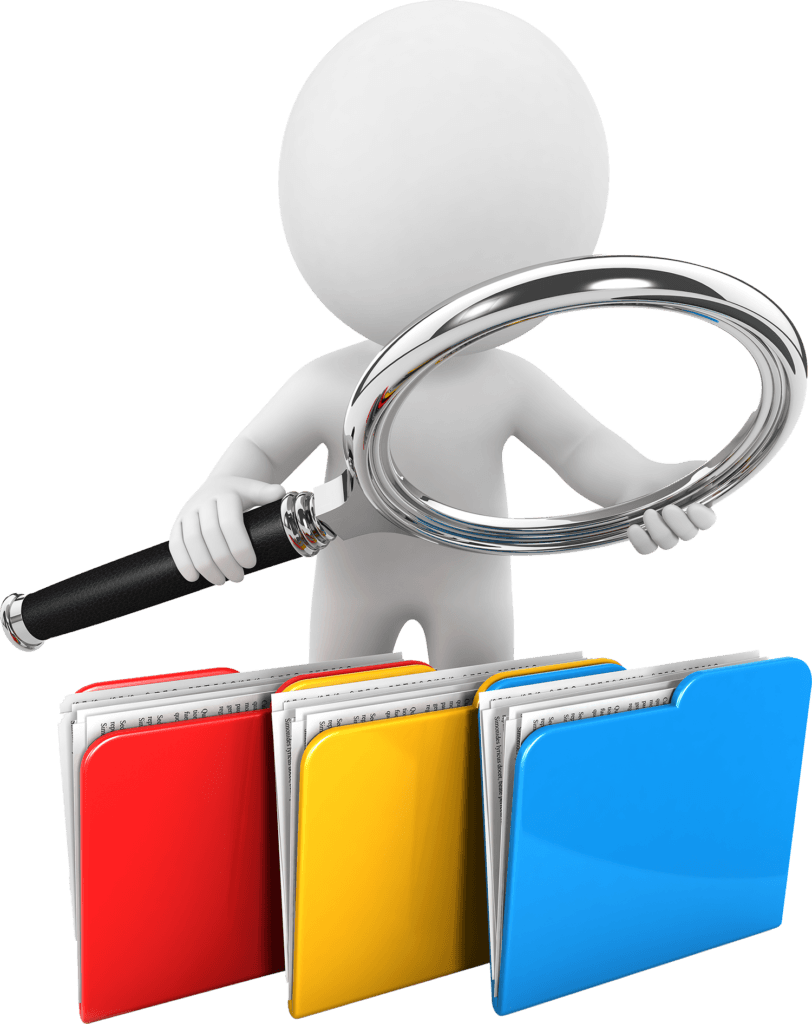 NIVEL 3, NPASNF Nº 100
Los principios de Auditoría Gubernamental se dividen en: 
Principios Generales
Principios relacionados con el proceso de Auditoría:

Principios Generales:
Ética e independencia. (Correlacionado con la NPASNF 30)
Juicio profesional.
Control de calidad. (Correlacionado con la NPASNF 40)
Gestión y habilidades del equipo de Auditoría.
Riesgos de Auditoría. (Riesgo inherente, de detección y de control)
Importancia relativa.
Documentación. 
Comunicación. (verbal o por escrito)
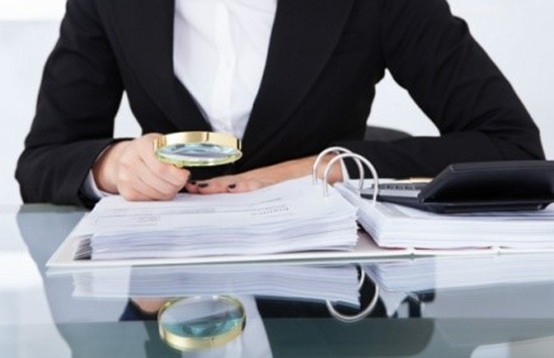 NIVEL 3, NPASNF Nº 100
Principios relacionados con el proceso de Auditoría:
Planeación de una Auditoría.
Ejecución de una Auditoría.
Elaboración de informes y seguimientos.
Encargo de atestiguamiento. (El auditor procede a reunir evidencia suficiente y competente)
Dictamen. (Favorable o limpio) o modificado (el modificado con salvedades, negativo, abstención de opinión).
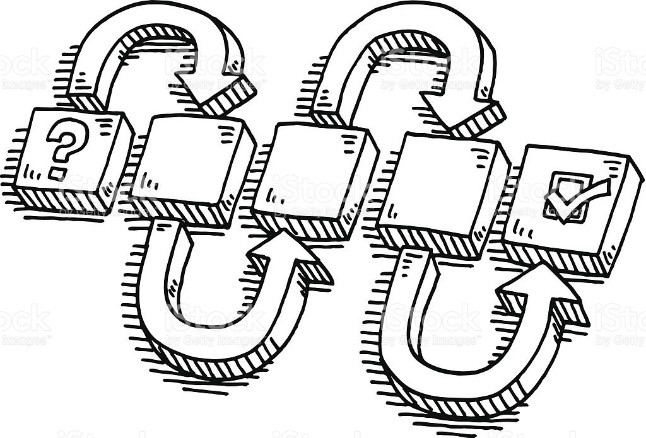 PRINCIPIOS GENERALES DE AUDITORÍA GUBERNAMENTAL QUE TIENEN LAS NORMAS DEL NIVEL 3
NIVEL 3, NPASNF Nº 200
NPASNF NO. 200 PRINCIPIOS FUNDAMENTALES DE AUDITORÍA FINANCIERA.
La Auditoría Financiera se enfoca en determinar si la información financiera de un ente auditado se presenta de conformidad con la normativa en materia de emisión de información financiera. (LGCG)
Elementos de la Auditoría Financiera:
Las partes de la Auditoría Financiera.
Criterios adecuados. 
Información de los resultados.
Trabajo de seguridad razonable
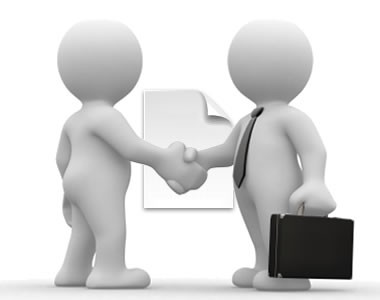 NIVEL 3, NPASNF Nº 200
Los principios de la Auditoría Financiera estos se dividen en: Principios Generales y Principios relacionados con los conceptos básicos de Auditoría
Principios Generales:
Ética e independencia.
Control de Calidad.
Gestión y Habilidad del equipo de Auditoría.
Principios relacionados con los conceptos básicos de Auditoría:
Riesgo de Auditoría.
Juicio profesional y escepticismo profesional.
Importancia relativa.
Comunicación.
Documentación.
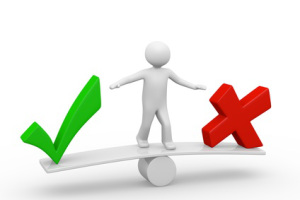 NIVEL 3, NPASNF Nº 200
Principios relacionados con el proceso de Auditoría:
Planeación.
Conocimiento del ente auditado.
Evaluación de riesgos.
Respuestas a los riesgos evaluados. 
Consideraciones sobre la existencia permanente del ente auditado.
Evidencia de Auditoría. (Suficiente, competente, pertinente y relevante)
Consideraciones de hechos posteriores.
Evaluaciones de las incorrecciones.
Formación de la opinión y elaboración del informe o dictamen.
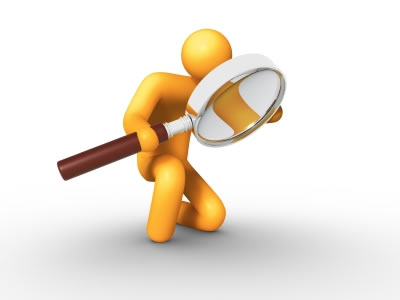 NIVEL 3, NPASNF Nº 300
NPASNF No. 300 Principios Fundamentales de la Auditoría de Desempeño.
La Auditoría de Desempeño es una revisión independiente, sistemática, organizada, objetiva y comparativa sobre si las acciones, planes y programas institucionales de los entes públicos que operan de acuerdo con los principios de economía, eficiencia y eficacia, y en su caso identificar las áreas de mejora.
Objetivo de la Auditoría de Desempeño: 
1. Promover la gestión gubernamental. 
2. La rendición de cuentas. 
3. La transparencia.
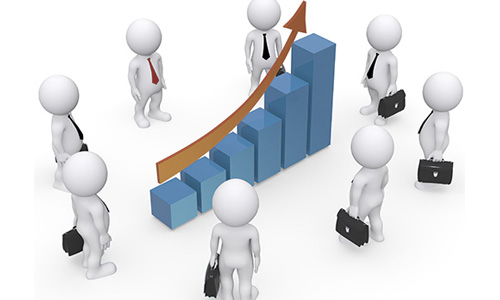 NIVEL 3, NPASNF Nº 300
Principios para la Auditoría de Desempeño:
Objetivo a la Auditoría (economía, eficiencia y eficacia)
Enfoque a la Auditoría.
Criterios.
Riesgo de Auditoría.
Comunicación.
Habilidades.
Juicio y escepticismo profesional.
Importancia relativa. 
Documentación.
NIVEL 3, NPASNF Nº 300
Etapas del proceso de la Auditoría de Desempeño:
Planeación Genérica y detallada.
Ejecución.
Elaboración de informe.
Seguimiento.
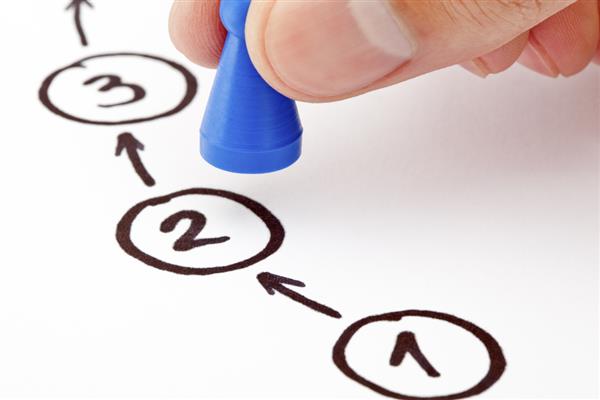 NIVEL 3, NPASNF Nº 400
NPASNF NO. 400 PRINCIPIOS FUNDAMENTALES DE LA AUDITORÍA DE CUMPLIMIENTO.
El objetivo de la Auditoría de Cumplimiento es una evaluación independiente para determinar si el objetivo de la revisión cumple con las disposiciones legales y normativas aplicables.
Las Auditorias de Cumplimiento se llevan a cabo evaluando los procesos operativos, contables, presupuestales y problemáticos, cumplan en todos los aspectos significativos con las disposiciones legales normativas.
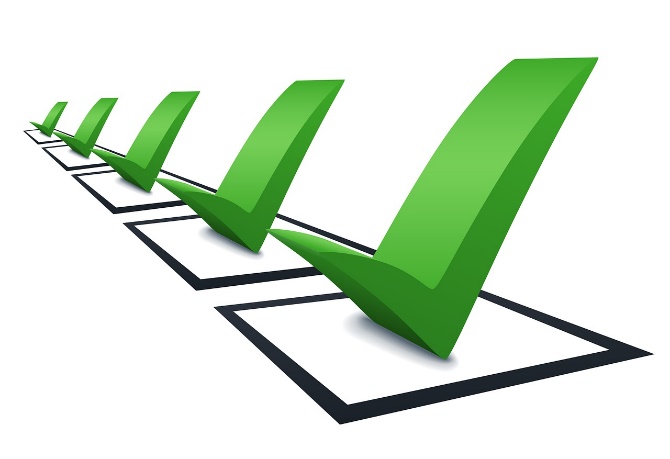 NIVEL 3, NPASNF Nº 400
Principios Fundamentales de la Auditoría de Cumplimiento:
Marco para la Auditoría de Cumplimiento.
Elementos de la Auditoría de Cumplimiento.
Principios de la Auditoría de Cumplimiento.
Disposiciones Legales Normativas: 
Son el elemento más importante de la Auditoría de Cumplimento, ya que la estructura y contenido de estas, dan forma a los criterios de Auditoría y son la base para saber cómo debe proceder bajo un acuerdo específico. 
Se deriva de las premisas básicas y de las decisiones del poder legislativo pero pueden ser emitidas a un nivel inferior dentro de la misma estructura organizacional en sector público.
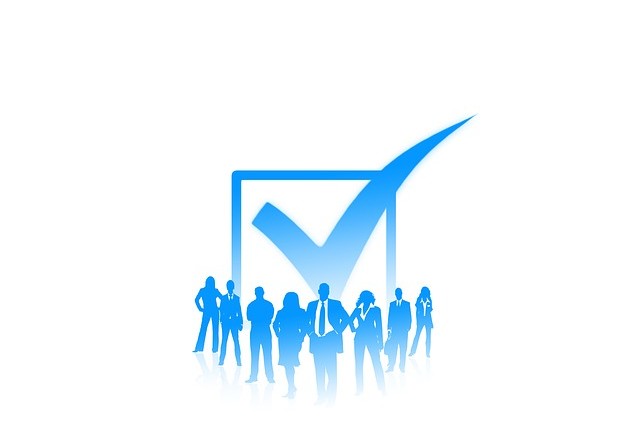 NIVEL 3, NPASNF Nº 400
Partes de la Auditoría de Cumplimiento
La auditoría de cumplimiento se basa en una relación tripartita en la cual el objetivo del auditor es obtener evidencia suficiente, competente, pertinente y relevante a fin de poder expresar una conclusión que tenga como fin mejorar el grado de confianza de los destinatarios previstos, e independientes del ente público auditado, sobre la evaluación del objeto en cuestión respecto a los criterios definidos.
Principios Generales de la Auditoría de Cumplimiento:
Juicio y escepticismo profesional
Control de calidad
Gestión y habilidades del equipo de auditoría
Riesgo de auditoría
Importancia relativa
Documentación
Comunicación.
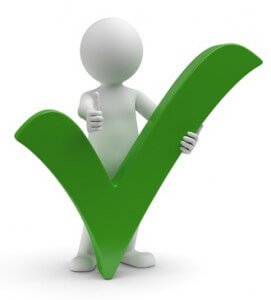 NIVEL 3, NPASNF Nº 400
Principios relacionados con el proceso de la Auditoría:
Planeación.
Evidencia de la Auditoría.
Elaboración del informe.
Seguimiento.
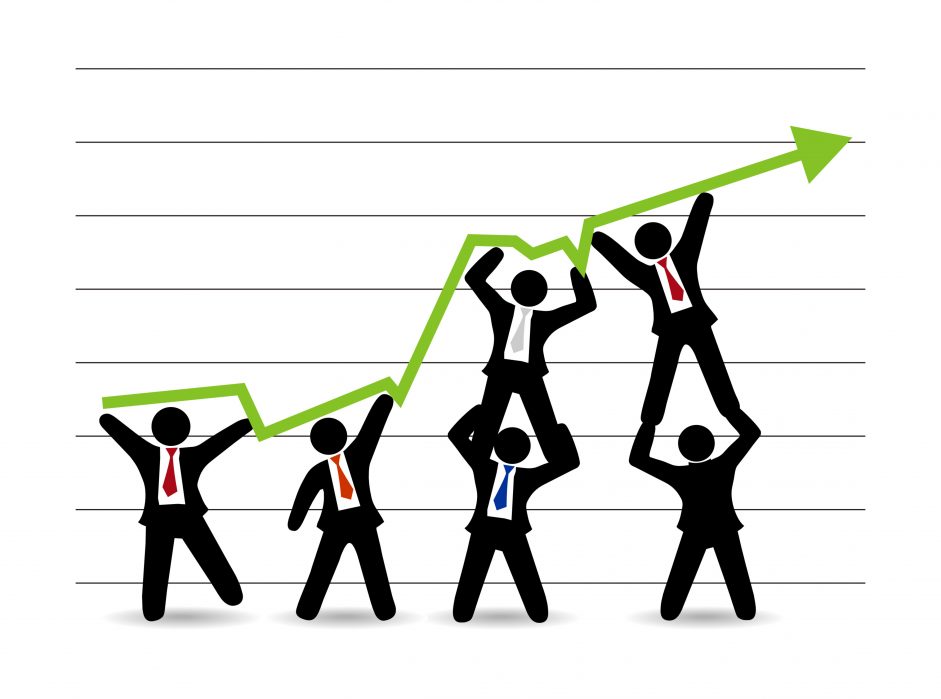 NIVEL 3, NPASNF Nº 400
Los informes de las auditorías de cumplimiento deben incluir los siguientes elementos:

Título;                                                                                    
Destinatario;
Antecedentes;
Alcance;
Identificación o descripción del objeto;
Criterios de selección;
NIVEL 3, NPASNF Nº 400
7. Identificación de las normas de auditoría aplicadas al realizar el trabajo;
8. Procedimientos de auditoría;
9. Resultados y conclusiones;
10. Comentarios del ente público auditado (según proceda);
11. Acciones o recomendaciones (según proceda);
12. Fecha del informe;
13. Firma.